断る力チェック
買いたくもない商品を買わされてしまったような経験はありませんか？
消費トラブルを避けるうえでも、必要のないものは必要ないとちゃんと断る力が大切になってきます。
ここではその力をチェックしてみましょう。

出典：自立する消費者のススメ
作成：大工 泰裕（大阪大学）／上野 大介（京都府立医科大学）
あなたにあてはまるものに 〇 をつけてください
「○をつけた番号を覚えておいてください」
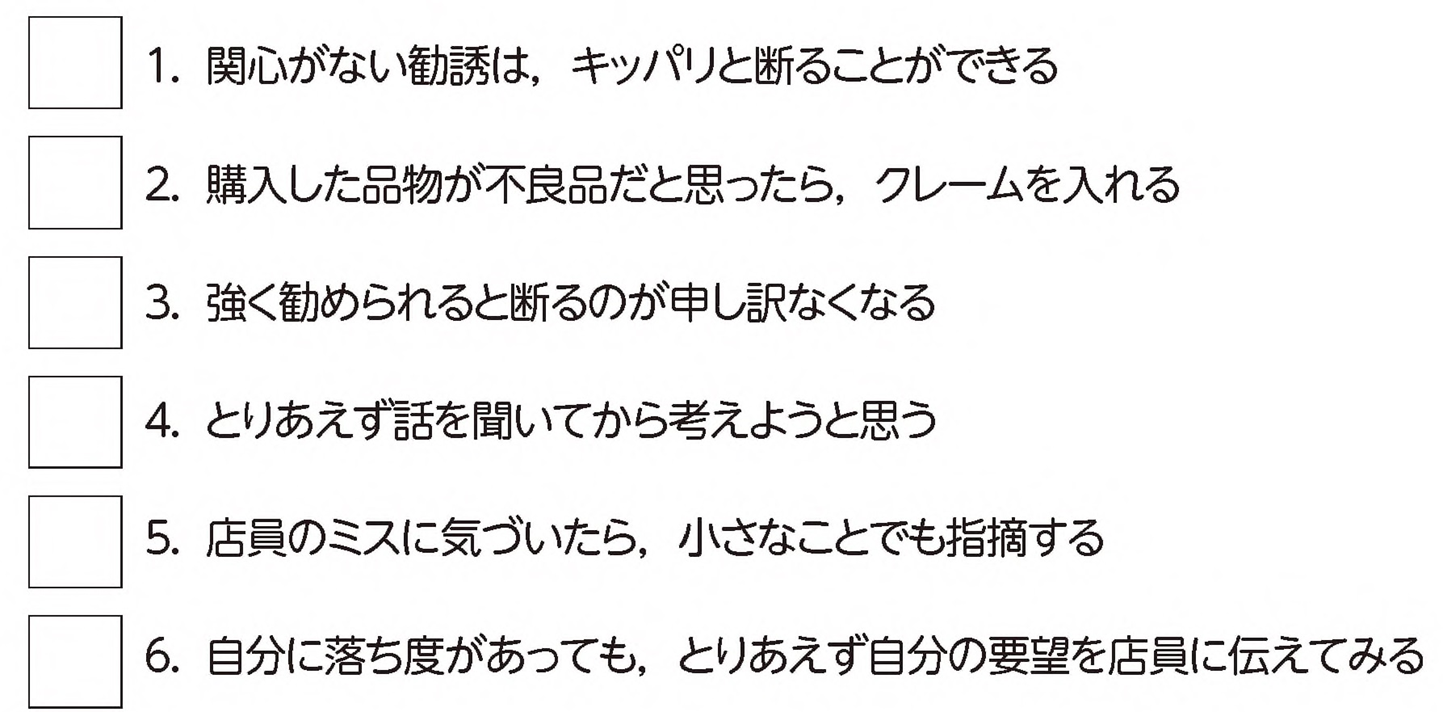 Copyright NACS All Rights Reserved.
2
１. 関心がない勧誘は，キッパリと断ることができる
２. 購入した品物が不良品だと思ったら，クレームを入れるに 〇 のついたあなた
自分の意見を正しく表明することができ,
断る力をしっかり持っていると考えられます。
怪しい訪問販売に遭遇してもしっかり断れるでしょう。
Copyright NACS All Rights Reserved.
3
３. 強く勧められると断るのが申し訳なくなる
４. とりあえず話を聞いてから考えようと思う
に 〇 のついたあなた
断るときに罪悪感を感じてしまう傾向があります。販売員はあなたに「申し訳ない」と思わせて買わせようとしてきます。
うまく自分の感情を抑えて断れるようにがんばりましょう。
Copyright NACS All Rights Reserved.
4
５. 店員のミスに気づいたら，小さなことでも指摘する
６. 自分に落ち度があっても，とりあえず自分の要望を
　  店員に伝えてみる 　に 〇 のついたあなた
断ることはできますが，少し言い過ぎてしまう傾向があるかもしれません。断る力が強すぎると，逆に相手を怒らせてしまうこともあります。
相手の気持ちを逆なでしないよう穏便に事を収めることを目指してみましょう。
Copyright NACS All Rights Reserved.
5